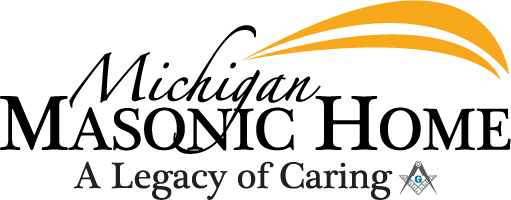 Active Shooter Policy
RM-A 288
Masonic Pathways Location
Highlights of the Active Shooter Policy
An overhead announcement will be made by dialing 1040, the announcement will state: 
Location, building, floor, room number, and to evacuate (x3)
Immediate Responses, if you are in specified area: 
RUN or Evacuate
Leave belongs behind and assist other in escaping, if possible 
When safe to do so, call 911 
HIDE if you are unable to evacuate
Do not come out until you police personnel find you or an “ALL CLEAR” is announced 
FIGHT, if unable to run or hide
Only if you life is imminent damage 
You should only attempt to incapacitate a shooter if no other options remain
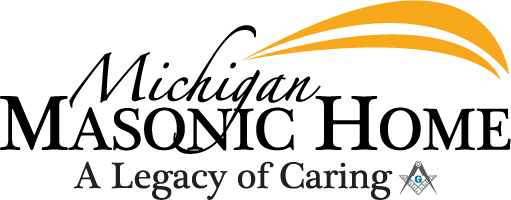 Highlights of Active Shooter Policy
An overhead announcement will be made by dialing 1040, the announcement will state: 
Location, building, floor, room number, and to evacuate (x3)
Immediate Response, if you are NOT in specified area: 
DO NOT REPSOND TO RESIDENT CARE EMERGENCIES DURING AN ACTIVE SHOOTER ALERT
Secure the Area, All Clear and Recovery
Remain calm
Keep hands visible and empty at all times
Avoid pointing, screaming or yelling at officers
Do no rush towards officers, do not ask them for help or direction when evacuating 
Once in a safe location remain there, until “ATTENTION, ATTENTION, ACTIVE SHOOTER ALL CLEAR” (x3)
Recovery 
After “ALL CLEAR” has been issued
Seek Medical Help for victims
Return to work stations and resume responsibilities
Additional announcements will be made
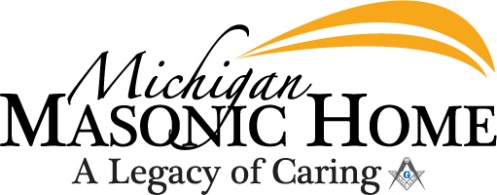